Sepsis
Neonatal sepsis
Sepsis is a clinical syndrome of life-threatening organ dysfunction caused by a dysregulated response to infection.

 Is invasive infection, usually bacterial, occurring during the neonatal period. 
Diagnosis is clinical and based on culture results. Treatment is initially , narrowed to organism-specific drugs as soon as possible.
[Speaker Notes: The highest rates occur in

    Low-birth-weight (LBW) infants
    Infants with depressed function at birth as manifested by a low Apgar score
    Infants with maternal perinatal risk factors (eg, low socioeconomic status, premature rupture of membranes)
    Minorities
    Males]
Etiology:
Onset of neonatal sepsis can be early (≤ 3 days of birth) or late (after 3 days).
Early-onset neonatal sepsis
acquired before or during delivery (vertical mother-to-child transmission).  Most infants have symptoms within 6 hours of birth. 
Most cases are caused by group B streptococcus (GBS) and gram-negative enteric organisms (predominantly Escherichia coli). Vaginal or rectal cultures of women at term may show GBS colonization rates of up to 35%. The more common viruses are CMV, HSV, enteroviruses, and HIV.
Other cases tend to be caused by gram-negative enteric bacilli (eg, Klebsiella species) and certain gram-positive organisms (Listeria monocytogenes, enterococci [eg, Enterococcus faecalis, E. faecium], group D streptococci [eg, Streptococcus bovis], alpha-hemolytic streptococci, and staphylococci). Also, S. pneumoniae, H. influenzae type b, and, less commonly, Neisseria meningitidis have been isolated.
[Speaker Notes: At least 35% of their infants also become colonized. The density of infant colonization determines the risk of early-onset invasive disease, which is 40 times higher with heavy colonization. Although only 1/100 of infants colonized develop invasive disease due to GBS, > 50% of those present within the first 6 hours of life. Nontypeable Haemophilus influenzae sepsis has also been identified in neonates, especially premature neonates.]
2.       Late-onset neonatal sepsis

Late-onset neonatal sepsis is usually acquired from the environment 
Agents that commonly cause healthcare-associated infections (HAIs) in the newborn include coagulase-negative staphylococci, Gram-negative bacilli (E. coli, Klebsiella pneumoniae, Enterobacter, Pseudomonas aeruginosa), enterococci, Staphylococcus aureus, and Candida. Viruses contributing to HAIs in the neonate include enteroviruses, CMV, hepatitis A, adenoviruses, influenza, RSV, rhinovirus, parainfluenza, HSV, and rotavirus. Community-acquired pathogens such as Streptococcus pneumoniae may also cause infection in newborn  infants.
Staphylococci account for 30 to 60% of late-onset cases and are most frequently due to intravascular devices (particularly central vascular catheters). E. coli is also becoming increasingly recognized as a significant cause of late-onset sepsis, especially in extremely LBW infants. 
Although universal screening and intrapartum antibiotic prophylaxis for group B streptococcus have significantly decreased the rate of early-onset disease due to this organism, the rate of late-onset GBS sepsis has remained unchanged, which is consistent with the hypothesis that late-onset disease is usually acquired from the environment.
The role of anaerobes (particularly Bacteroides fragilis) in late-onset sepsis remains unclear, although deaths have been attributed to Bacteroides bacteremia.
Candida species are increasingly important causes of late-onset sepsis, occurring in 12 to 18% of extremely LBW infants.
Early- and late-onset neonatal sepsis
Certain viral infections (eg, disseminated herpes simplex, enterovirus, adenovirus, respiratory syncytial virus) may manifest as early-onset or late-onset sepsis.
BACTERIAL SEPSIS
Table 109-6 lists World Health Organization international criteria for bacterial sepsis.
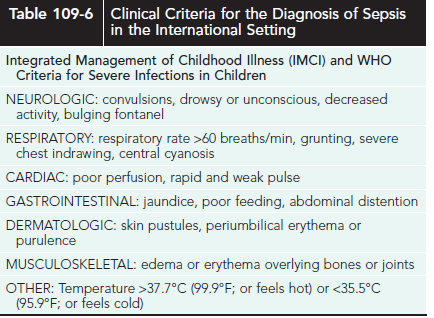 Early diagnosis
Early diagnosis of neonatal sepsis is important and requires awareness of risk factors (particularly in LBW neonates) and a high index of suspicion when any neonate deviates from the norm in the first few weeks of life.
Bacterial and fungal infections are diagnosed by
isolating the etiologic agent from a normally sterile body site (blood, CSF, urine, joint fluid). 
Although blood cultures are usually the basis for a diagnosis of bacterial infection, the bacteremic phase of the illness may be missed by poor timing of cultures or inadequate blood volume sampled. Low-level bacteremia (<10 colony forming units/mL) has been observed in some infants from birth to 2 mo of age with positive culture results, however 1-2 mL of blood should increase microorganism recovery in the face of low-colony count sepsis.
Documentation of a positive blood culture result is the first diagnostic criterion that must be met for sepsis (Table 109-10). 
However, some neonates with bacterial infection may have negative blood culture results (“clinical infection” or “clinical sepsis”), and other approaches to identification of etiology are needed. 
Commonly used diagnostic tests include the total WBC count and differential count and the ratio of immature to total neutrophils.
an immature : total neutrophil ratio of ≥0.2 suggests bacterial infection. 
Neutropenia is more common than neutrophilia in severe neonatal sepsis, but neutropenia also occurs in association with maternal hypertension, preeclampsia, and intrauterine growth restriction. 
 Tests to demonstrate an inflammatory response include determinations of C-reactive protein, procalcitonin, haptoglobin, fibrinogen, proteomic markers in amniotic fluid, inflammatory cytokines (including IL-6, IL-8, and tumor necrosis factor-α), and cell surface markers. 
When the clinical findings suggest an acute infection and the site of infection is unclear, LP with culture of CSF, urine culture, and a chest radiograph should be considered in addition to blood cultures.
Urine culture for bacteria can be used in late-onset infections because hematogenous spread to the urinary tract is rare in the 1st few days of life. 
Careful pathologic and microbiologic examination of the placenta can be helpful in the diagnosis of both chronic and acute intrauterine infections.
Diagnostic evaluation (including blood culture) is indicated for asymptomatic infants born to mothers with chorioamnionitis. The probability of neonatal infection correlates with the degree of prematurity and bacterial contamination of the amniotic fluid. 
There is controversy over whether a LP is necessary for all term infants with suspected early-onset sepsis. Signs and symptoms of sepsis may be nonspecific and may include temperature instability, decreased responsiveness, respiratory distress, poor feeding, emesis, and diarrhea. Findings commonly observed in older infants with bacterial meningitis including stiff neck, bulging fontanel, convulsions, and opisthotonus, are rare in neonates with bacterial meningitis, making identification of neonatal meningitis from a clinical examination challenging. If a pathogen is isolated from blood culture or if an infant develops signs and symptoms consistent with sepsis, a LP is indicated.  Some organisms such as GBS may be present only in the CSF and not in the blood at the time of an early onset sepsis evaluation. If the mother has been treated with antibiotics for chorioamnionitis, the newborn’s blood culture result may be negative, and the clinician must rely on clinical observation and other laboratory tests (Table 109-11).
EMPIRIC THERAPY
The optimal course of management of neonates with a suspected bacterial infection is determined by the age of the neonate, the prenatal and postnatal environment, and epidemiology (Table 109-12).
Begin spectrum antibiotic within 1 hour.
 Once appropriate culture specimens have been obtained intravenous or, less  often, intramuscular antibiotic therapy should be instituted immediately.
Children > 28 days of age who are normal host:
Vancomycin (15 mg/kg maximum 1-2g for the initial dose)
Plus cefotaxime ( 100mg /kg maximum 2g for the initial dose) or ceftriaxone( 75 mg/kg maximum 2 g for ininti  dose.
Consider adding an aminoglycoside( ex gentamicin) for possible gu source and/or piperacillin with tazobactam, clindamycin or metronidazole for possible Gi source. 
Consider combination therapy( use at least two antibiotic of different antimicrobial class ) aimed at covering resistant , if prevalent or patient at risk, in presence of septic shock
Children > 28 days who are immunosuppressed or at risk for infection with pseudomonasspecies:
Vancomycin (15 mg/kg maximum 1-2g for the initial dose)
Plus cefepime ( 50mg/kg , maximum 2g for the initial dose)or ceftazidime( 50mg/kg maximum 2g for the initial dose) or carbapenem where bacterial organism with extended spectrum beta lactamase esbl resistance are prevalent or for patients who have been recently( two weeks)  treated with broad spectrum antibiotic 
Third generation cephalosporin or fluroquinolon) 
If there are concerened about resistance to cefipeme/ ceftazidime/ carbamenem , can add aminoglycoside( gentamic
Children who cannot receive penicillin or have received broad spectrum
Vancomycin 
Plus meropenem
Or Aztreonam or ciprofloxacin plus clindamycin may be used instead of meropenem.
Patients at increased risk of fungal infection( identified fungal . Immunocompromised with persistent fever on broad spectrum antibiotics)
Add liposomal amphotericin B or an echinocandin to the antimicrobial regimen.
Although it is preferable to have specimens obtained prior to the initiation of antimicrobial therapy to optimize recovery of bacterial organisms, antimicrobial therapy administration should not be delayed for specimen collection in clinically ill neonates. 
Initial empirical treatment of early-onset bacterial infections should consist of:  ampicillin and an aminoglycoside (usually gentamicin), or cefotaxime. 
 HAIs acquired in a NICU are more likely to be caused by staphylococci, various Enterobacteriaceae, Pseudomonas species, or Candida species. Thus, an antistaphylococcal drug (oxacillin or nafcillin for S. aureus or, more often, vancomycin for coagulase-negative staphylococci or methicillin-resistant S. aureus) should be substituted for ampicillin in a previously hospitalized neonate. 
A history of recent antimicrobial therapy or the presence of antibiotic-resistant infections in the NICU suggests the need for modification of empiric antimicrobial choices. When the history or the presence of necrotic skin lesions suggests Pseudomonas infection, initial therapy should consist of antipseudomonal agent, such as piperacillin, ticarcillin, meropenem, or ceftazidime, and an aminoglycoside. 
Fungal infections, including candidiasis or aspergillosis, should also be considered when necrotic skin lesions at former sites of adhesive tape are observed. These require immediate surgical intervention as well as antifungal therapy
Trough measurements may be indicated in infants with compromised kidney or liver function who are receiving potentially nephrotoxic or hepatotoxic agents.
Treatment of newborn infants whose mothers received antibiotics during labor should be individualized. If early-onset sepsis is thought to be likely, treatment of the infant should continue until the infant remains asymptomatic for 24-72 hr and clinical and laboratory evidence of recovery is apparent. Furthermore, in the context of intrapartum antibiotic use, it is important to consider that the organism resistant to the intrapartum therapy, thus influencing selection of empiric antibiotics for the infancausing infection may be t.
DIRECTED THERAPY
Once the pathogen has been identified and its susceptibility determined, the most appropriate antimicrobial should be administered.
For most Gram-negative enteric bacteria, ampicillin and an aminoglycoside or a third-generation cephalosporin (cefotaxime or ceftazidime  if Pseudomonas coverage is needed) should be used. 
Enterococci should be treated with both a penicillin-containing antibiotic and an aminoglycoside, if the Enterococcus is susceptible to gentamicin. The addition of gentamicin to a penicillin provides synergistic bactericidal and postantibiotic effects. 
Ampicillin alone is adequate for L. monocytogenes, and penicillin suffices for GBS.
 Clindamycin or metronidazole is appropriate for anaerobic infections; metronidazole is preferred for anaerobic infections that involve the CNS because of its better CNS penetration, compared to clindamycin.
Third-generation cephalosporins, such as cefotaxime, are valuable additions for treating documented neonatal sepsis and meningitis 
The end result is much higher bactericidal titers in serum and CSF than is achievable with ampicillin-aminoglycoside combinations. However, the routine use of third-generation cephalosporins for suspected sepsis in neonates is not optimal without a clear indication for broader spectrum empiric therapy.
ADJUNCTIVE THERAPIES
Treatment of neonatal infections divide into antimicrobial therapy for the suspected or known pathogen and supportive care. 
Careful attention to respiratory and cardiovascular status is mandatory. ventilator support is frequently necessary for respiratory failure caused by sepsis, pneumonia, pulmonary hypertension, or acute respiratory distress syndrome. 
Refractory hypoxia and shock may require extracorporeal membrane oxygenation, which has reduced mortality rates in full-term infants with respiratory failure. Shock and metabolic acidosis should be identified and managed with fluid resuscitation and inotropic agents as needed. Corticosteroids should be administered only for adrenal insufficiency and in cases of TB meningitis.